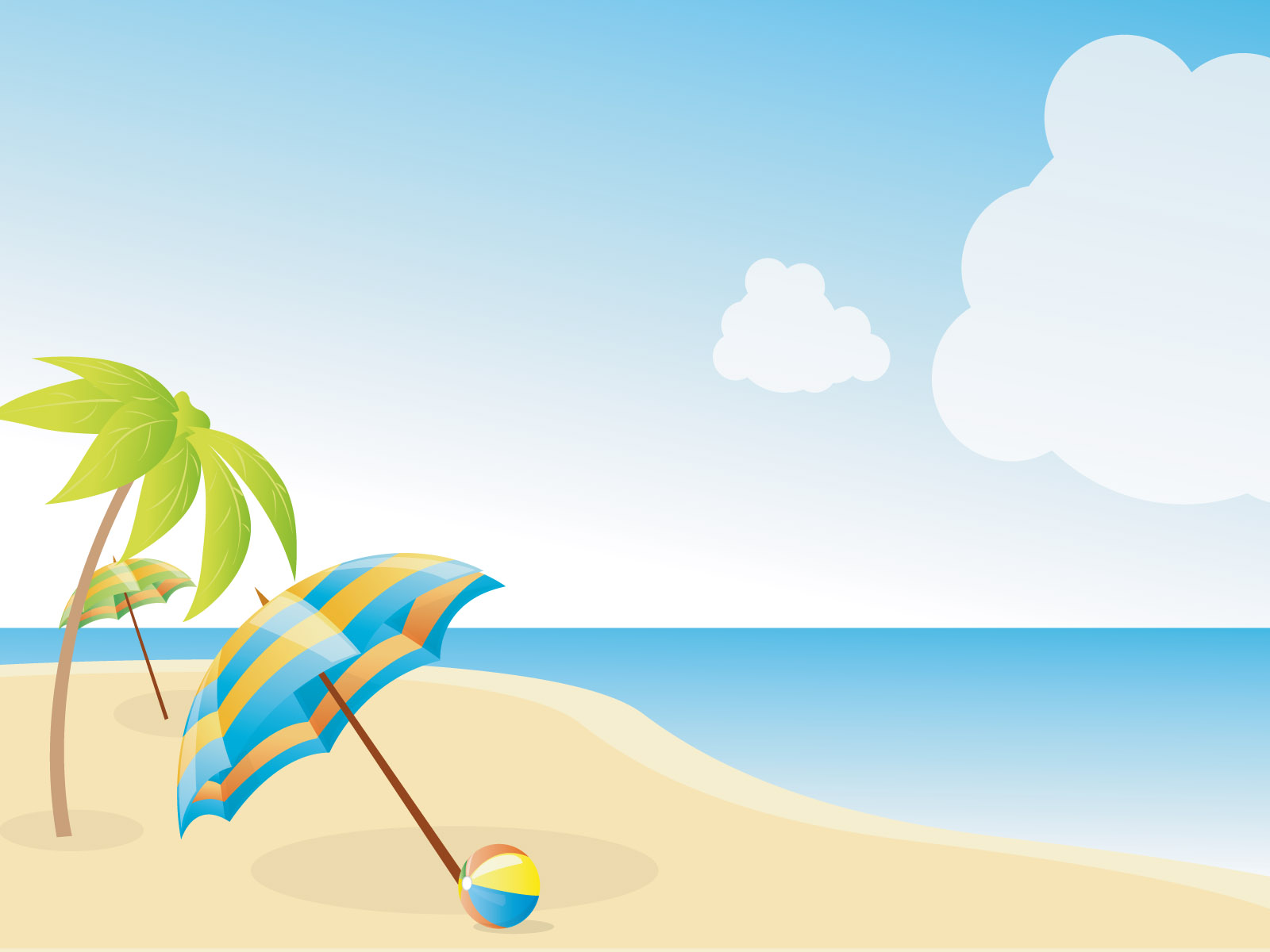 My vacation
Mrs. Rattanaporn  Lawsawas
Ban Huaybong School, Nakhonsawan
beach
forest
mountain
city
countryside
waterfall
Review again
Hi.
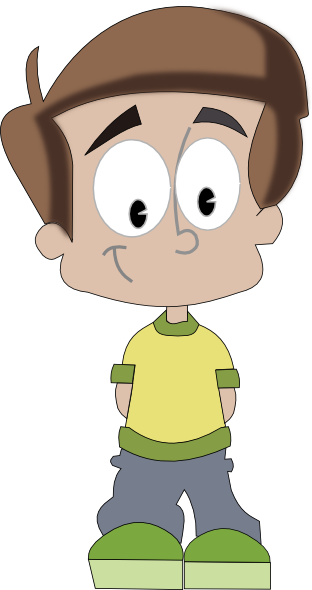 My name is Peter
Hello.
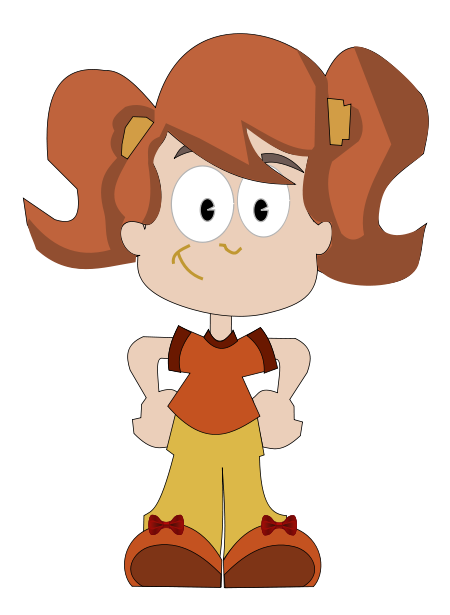 My name is Nancy
Please tell me where they were on vacation.
การใช้  was  กับ  were
ปัจจุบัน ใช้  verb to be : 
is  	ใช้กับประธานเอกพจน์ (1 คน)
		He, She, It
am	ใช้กับประธาน I
are	 ใช้กับประธานพหูพจน์ (หลายคน) 
		You, We, They
was
were
อดีต
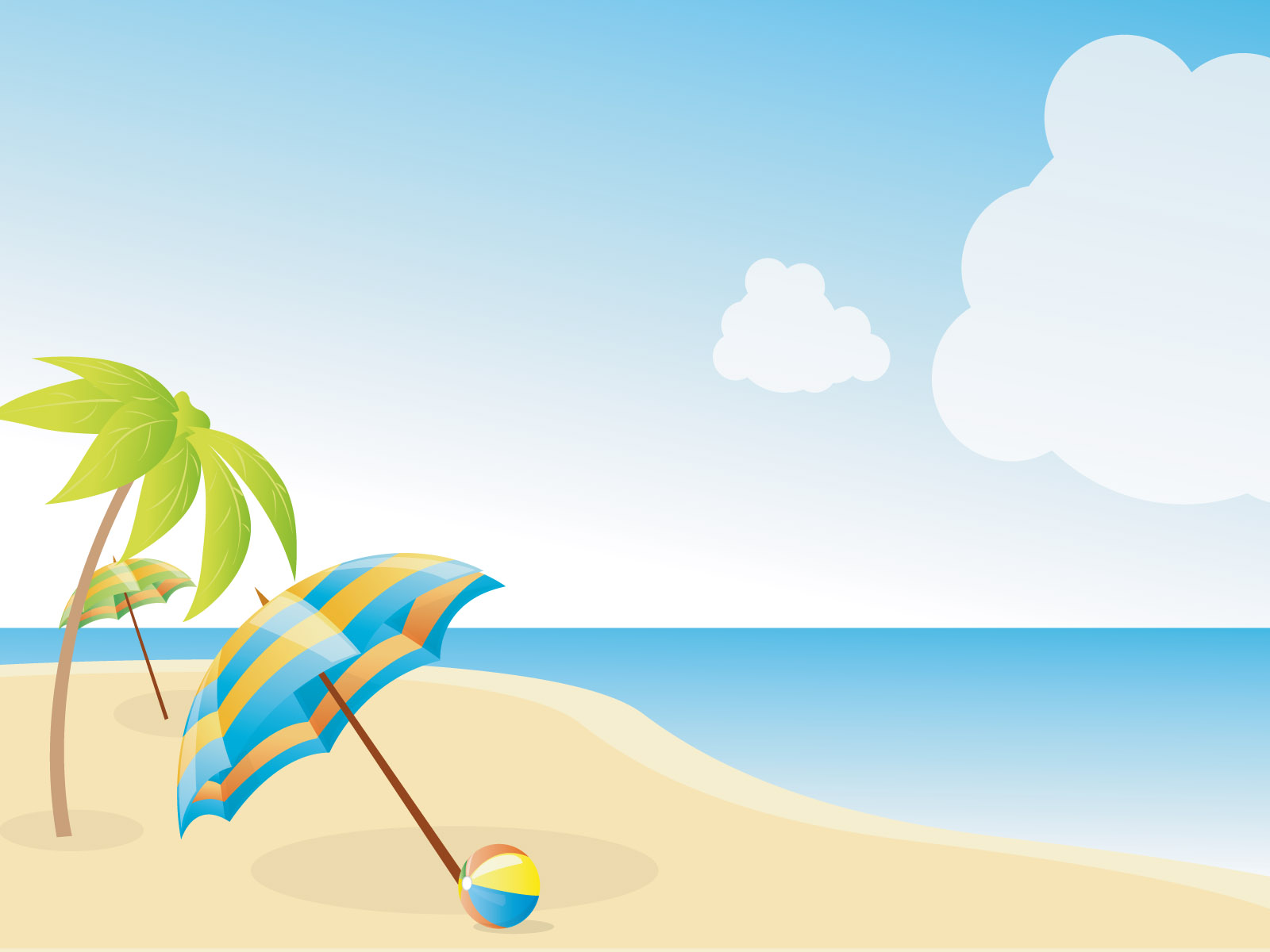 Where was Peter?
He was at the beach.
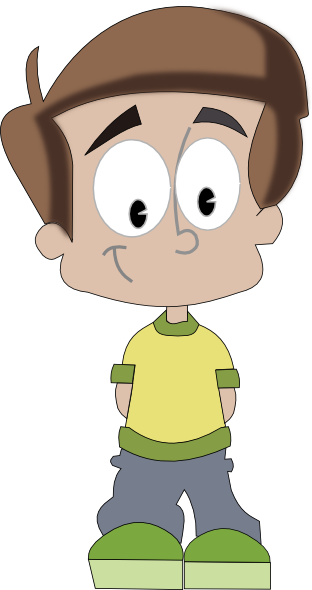 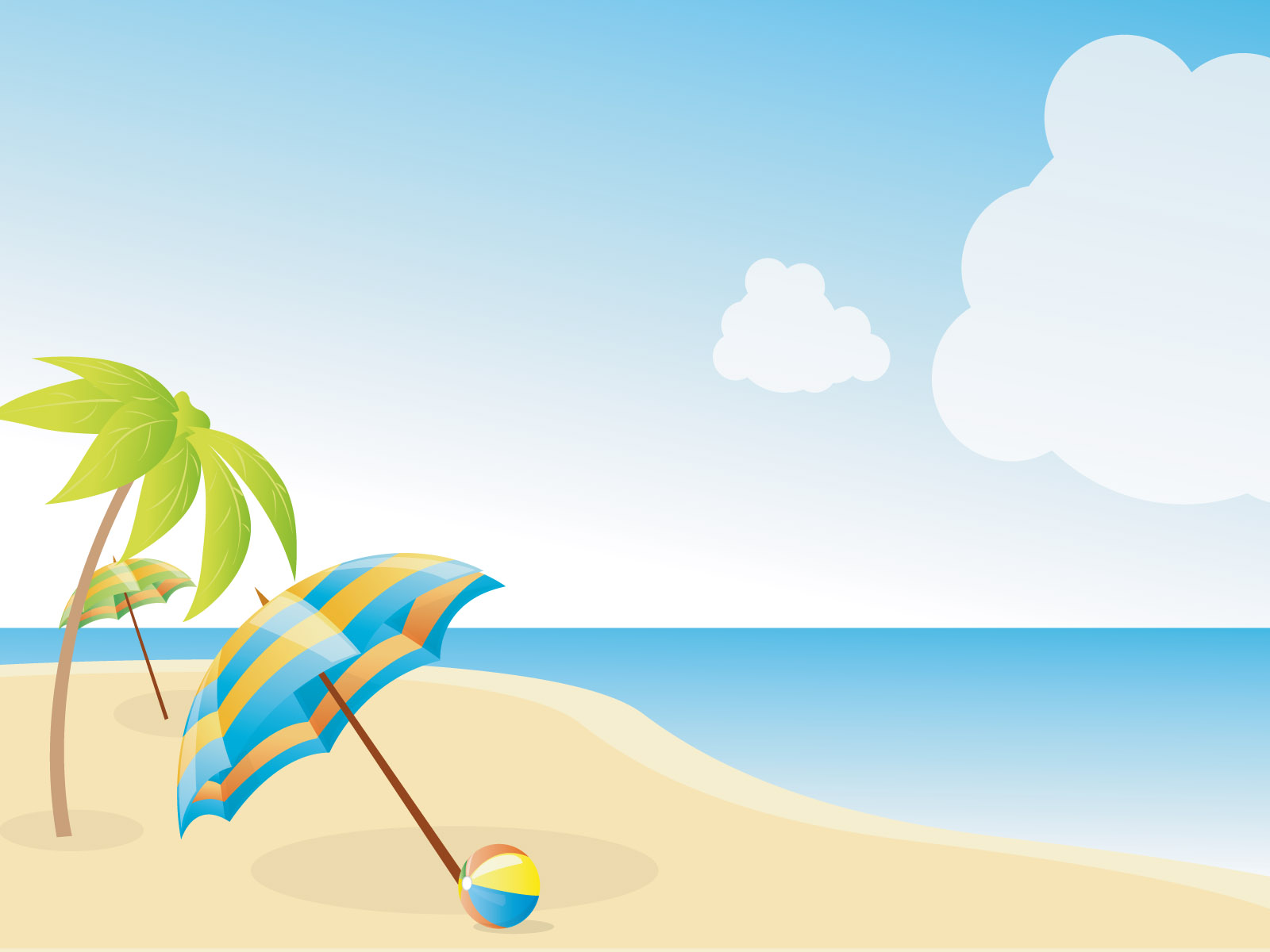 Was he at the beach?
Yes, he was.
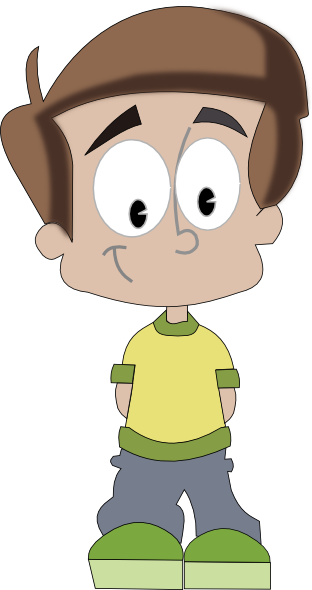 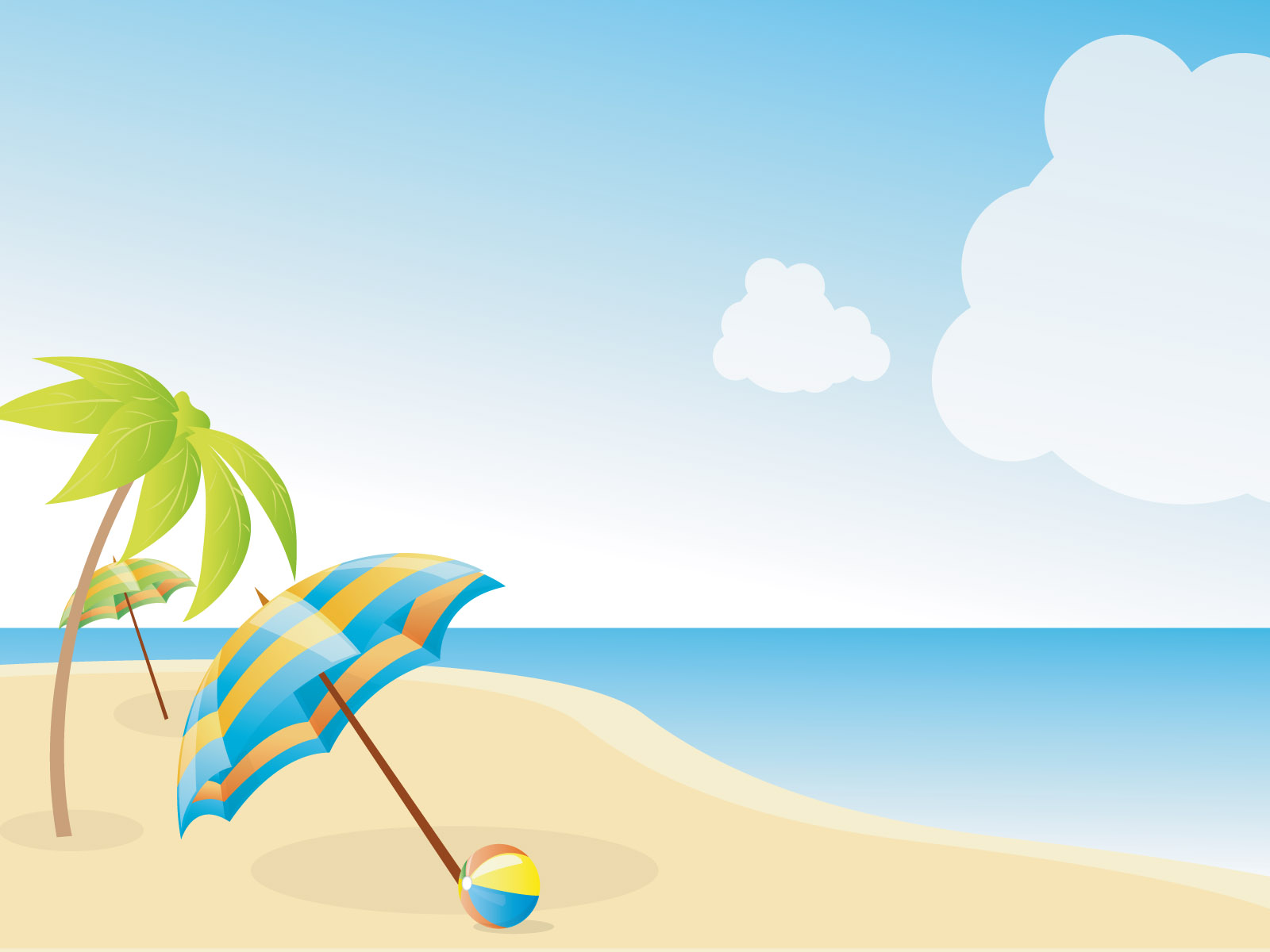 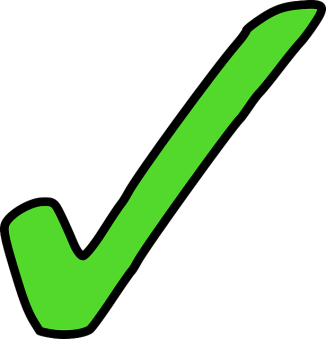 Was it good?
Yes, it was.
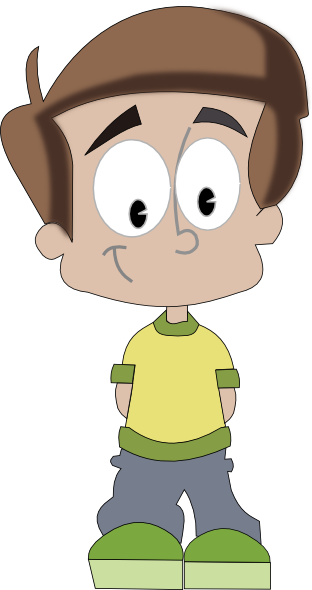 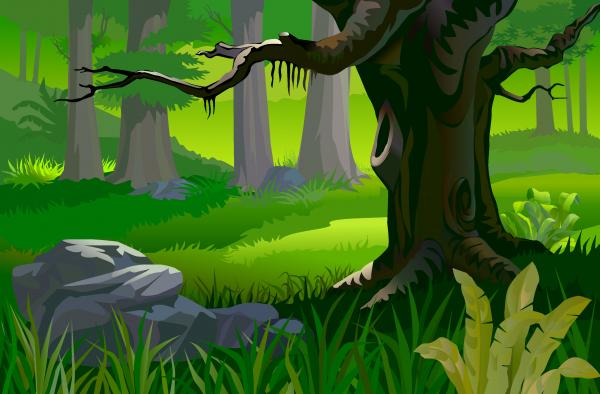 Where was Peter?
He was in the forest.
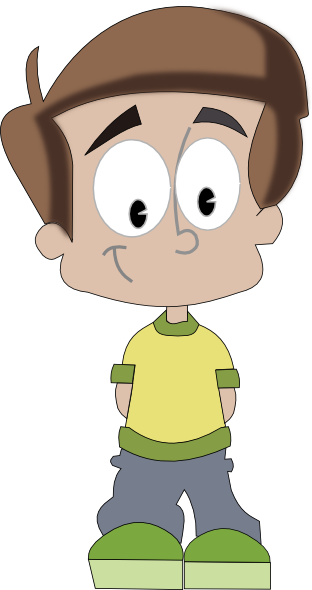 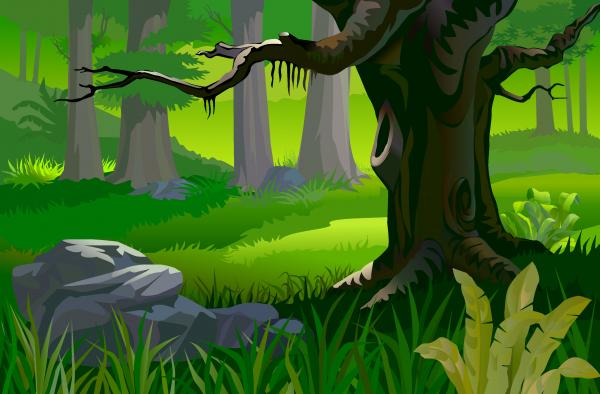 Was he in the forest?
Yes, he was.
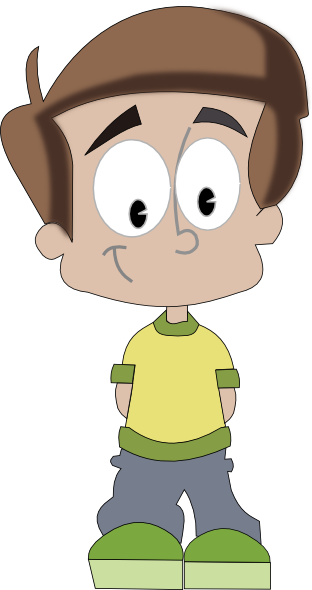 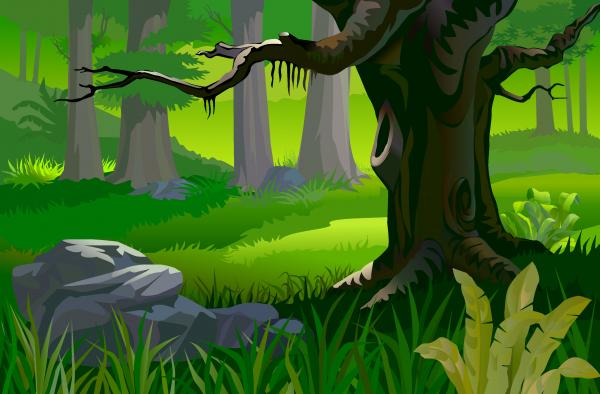 Was it good?
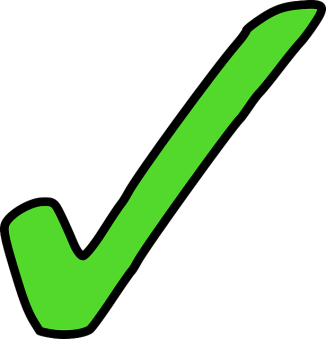 Yes, it was.
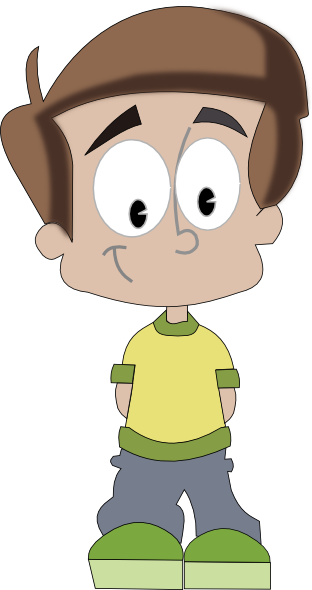 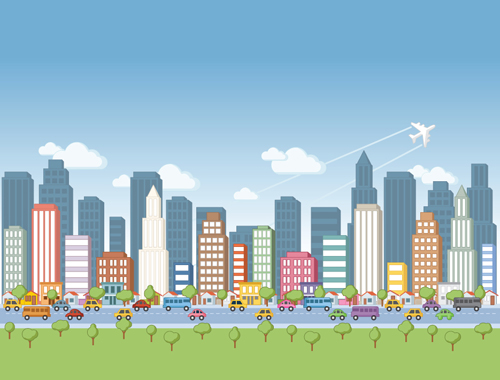 Where was Nancy?
She was in the city.
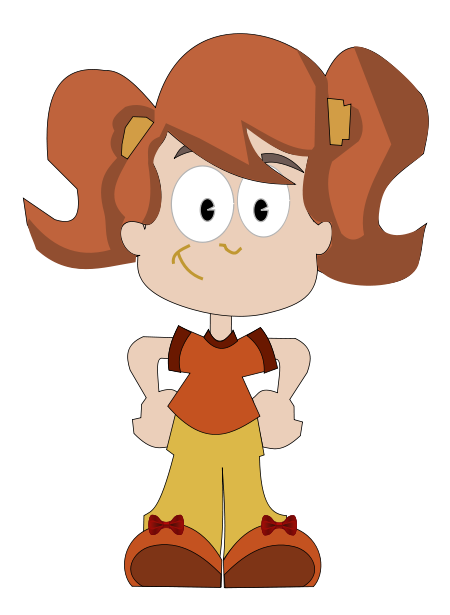 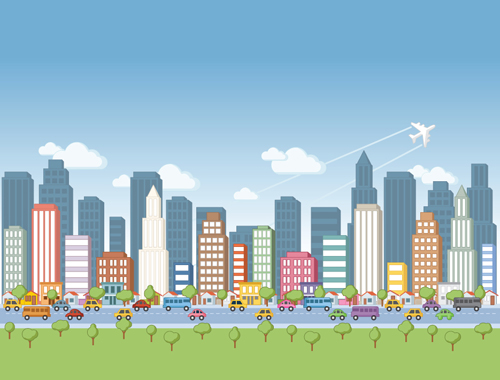 Was she in the forest?
No, she was not.
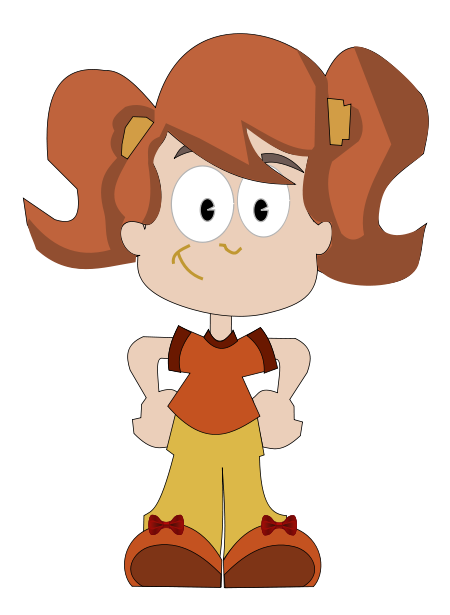 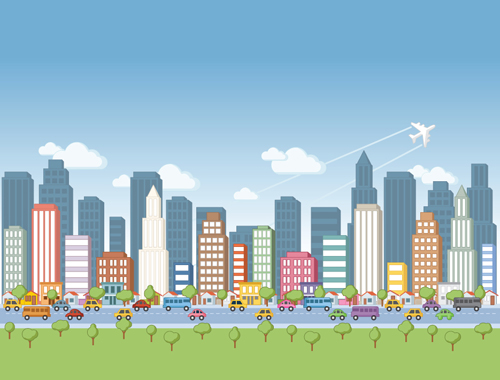 Was it good?
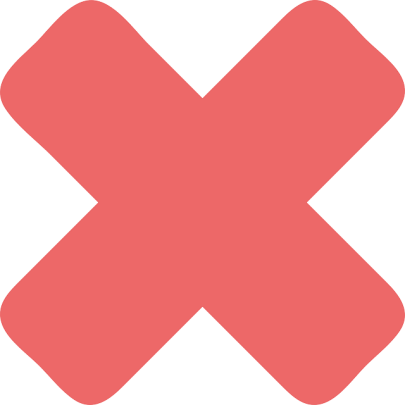 No, it was not.
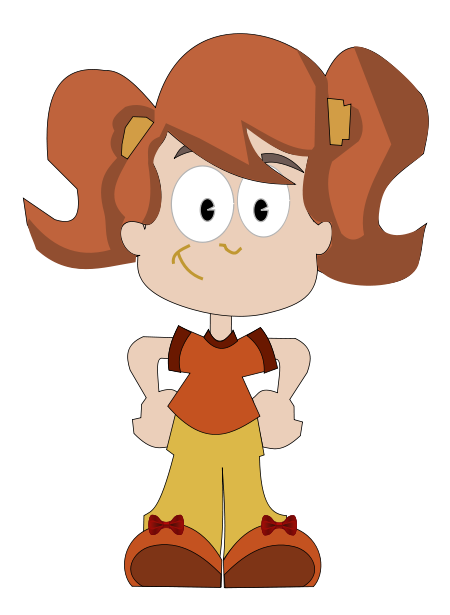 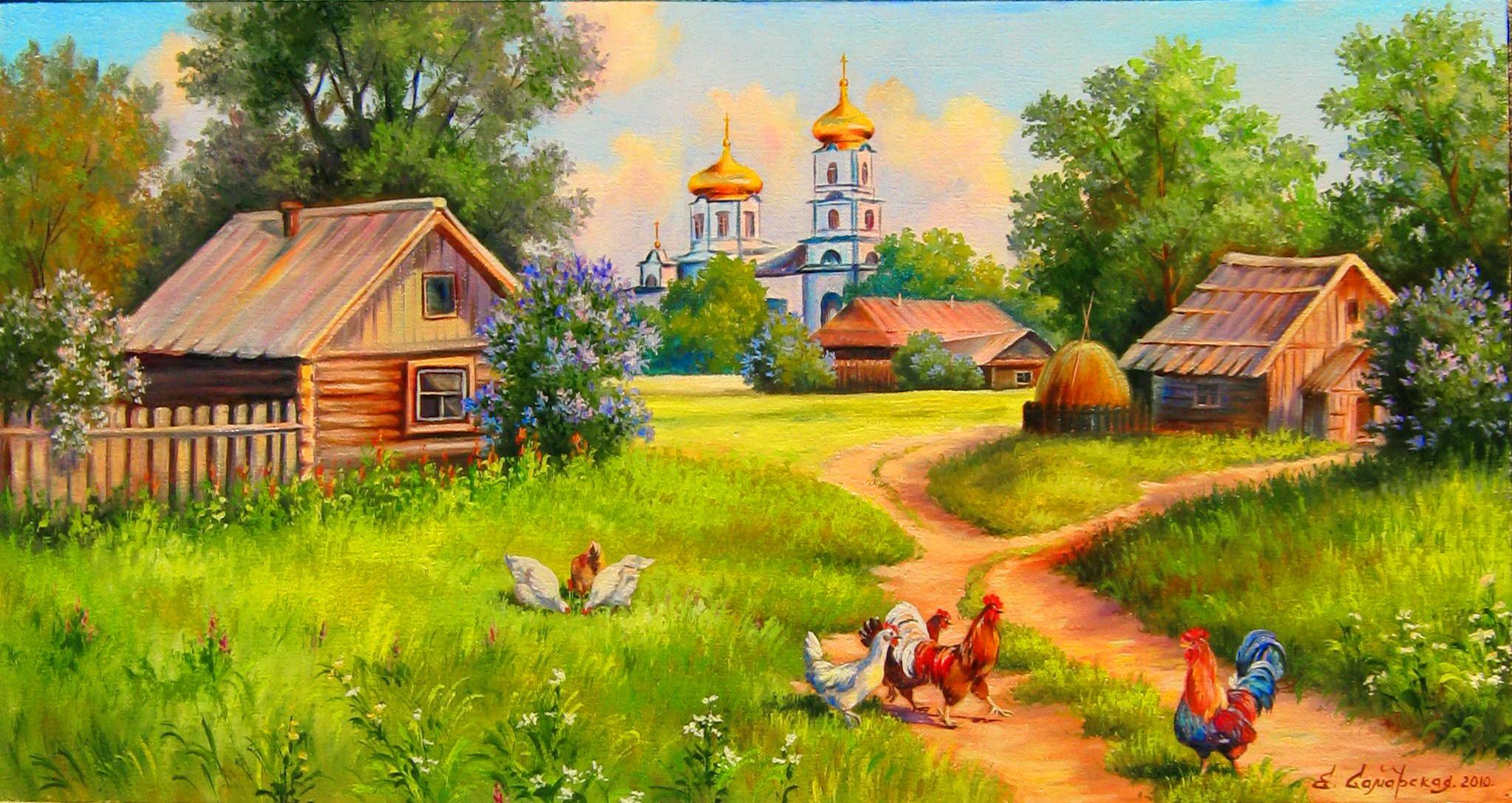 Where was Nancy?
She was in the countryside.
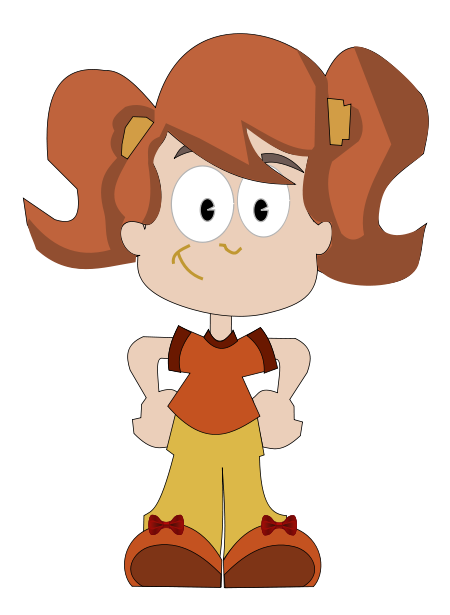 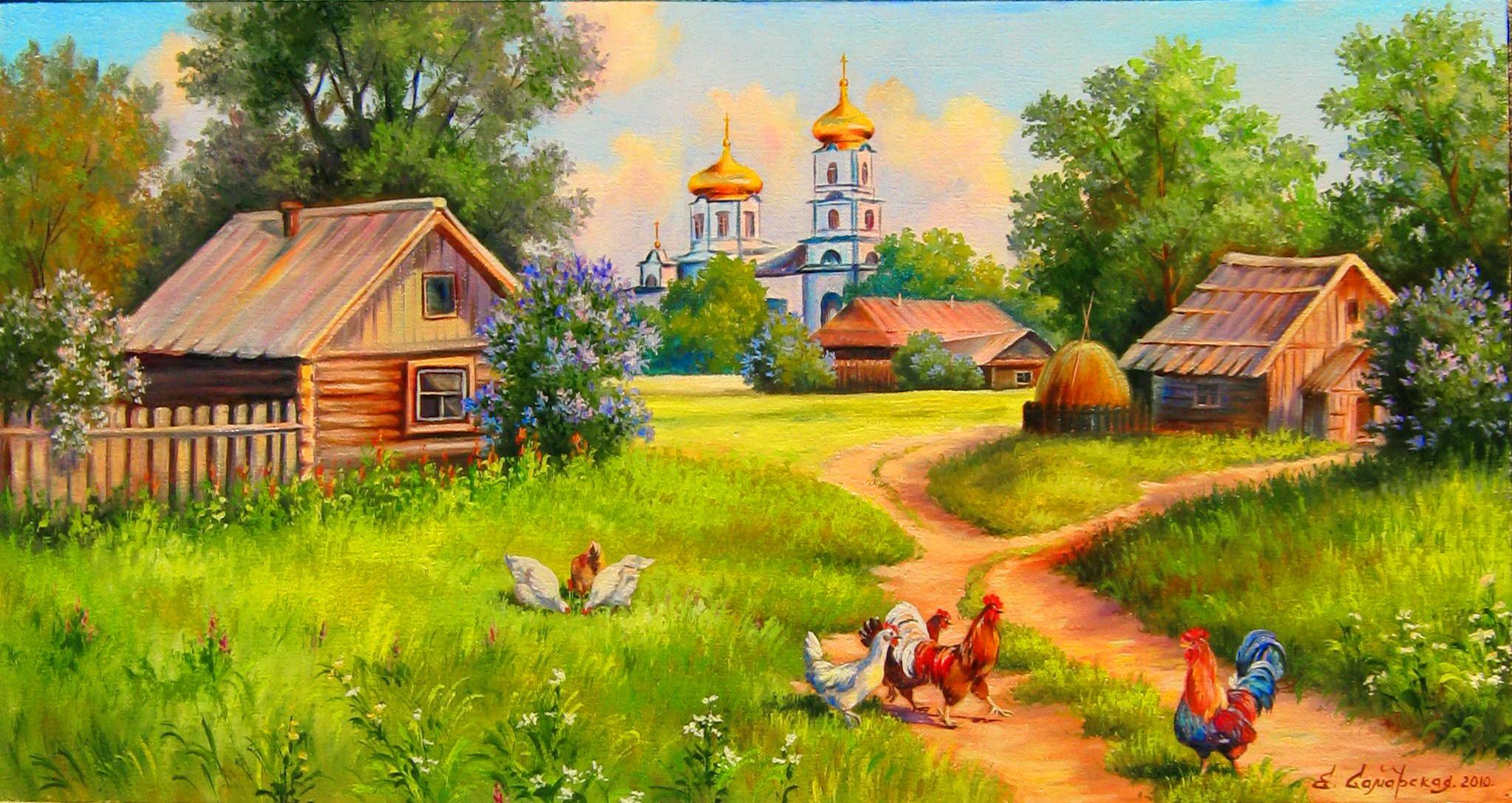 Was she in the city?
No, she was not.
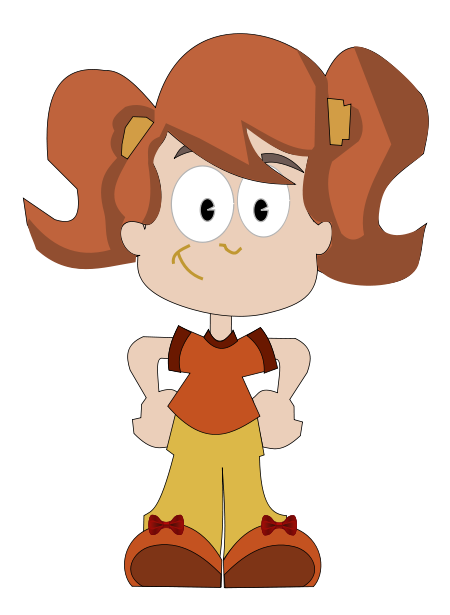 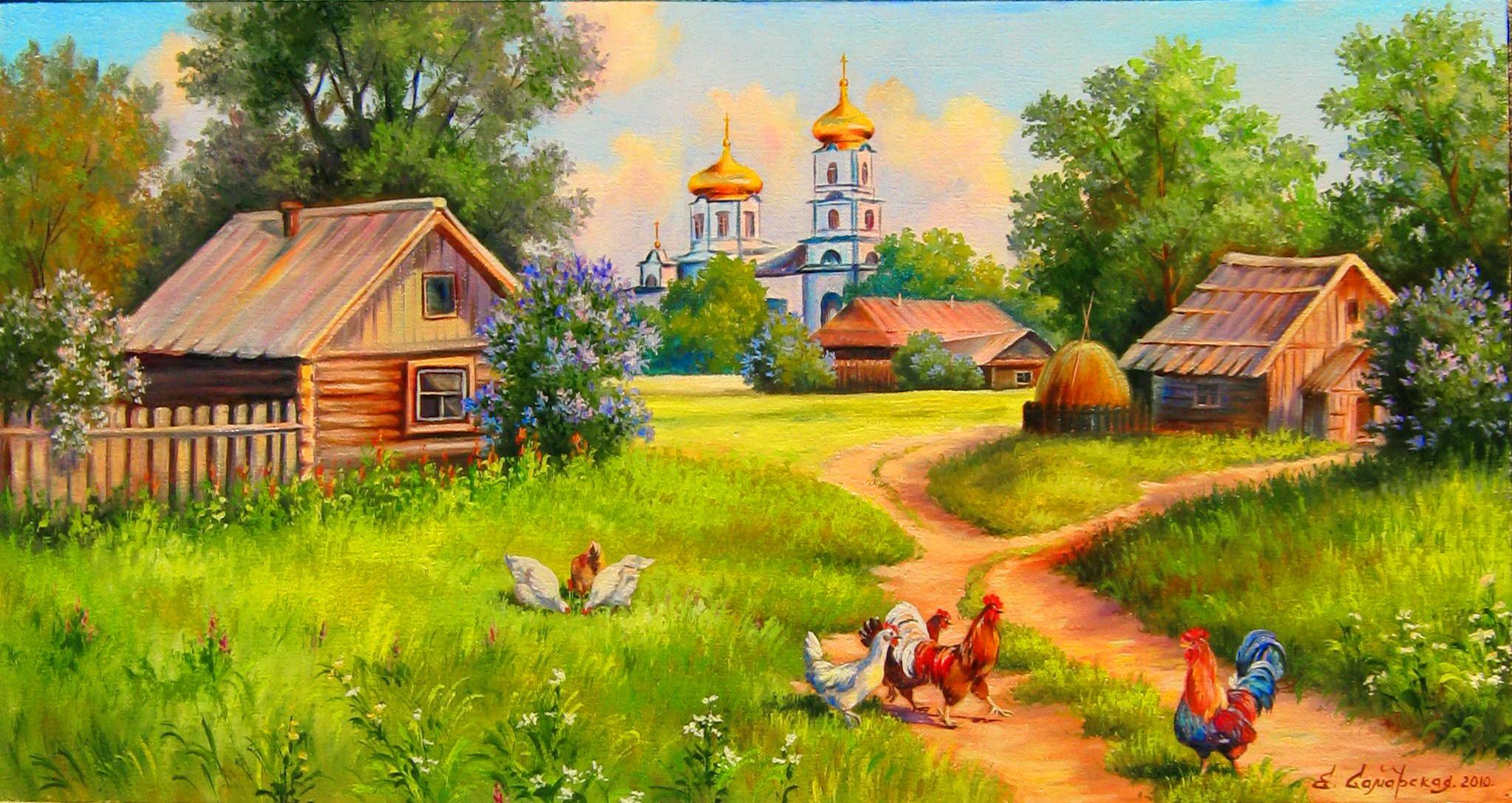 Was it good?
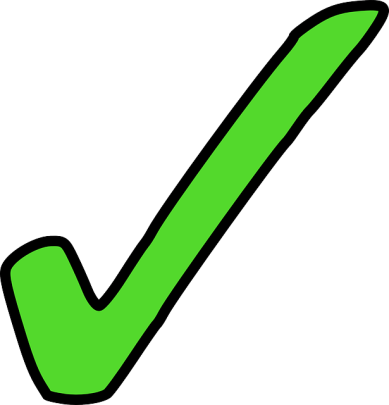 Yes, it was.
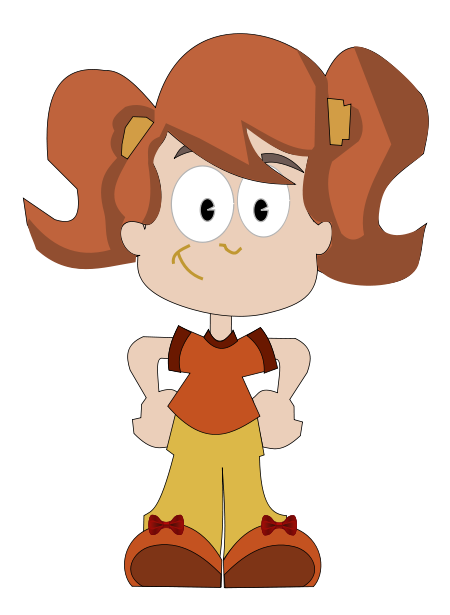 Your turn
One by one
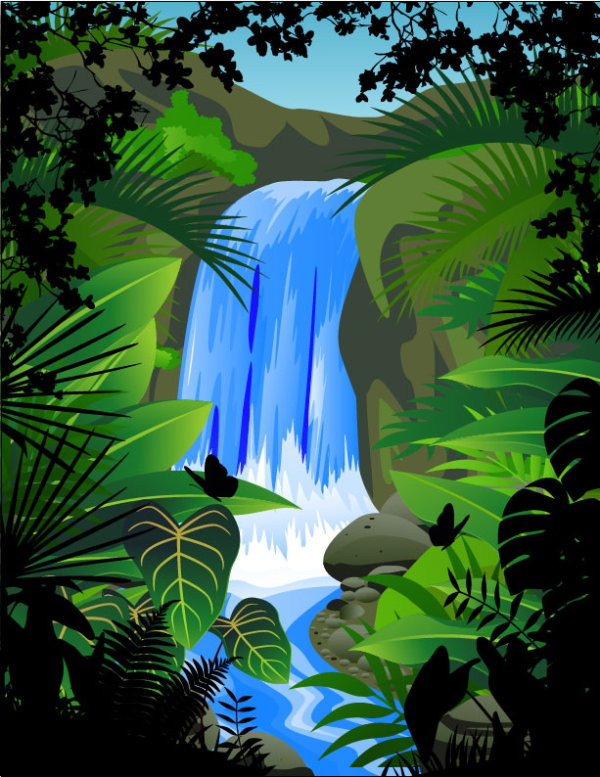 Where was Peter?
He was at the waterfall.
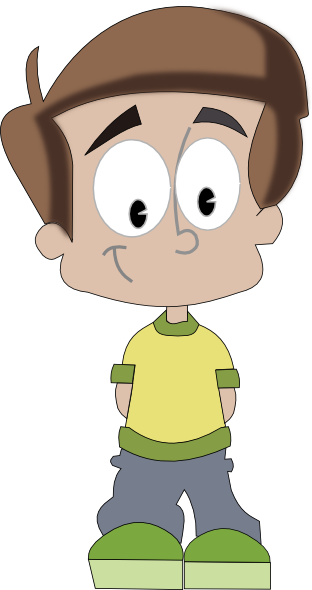 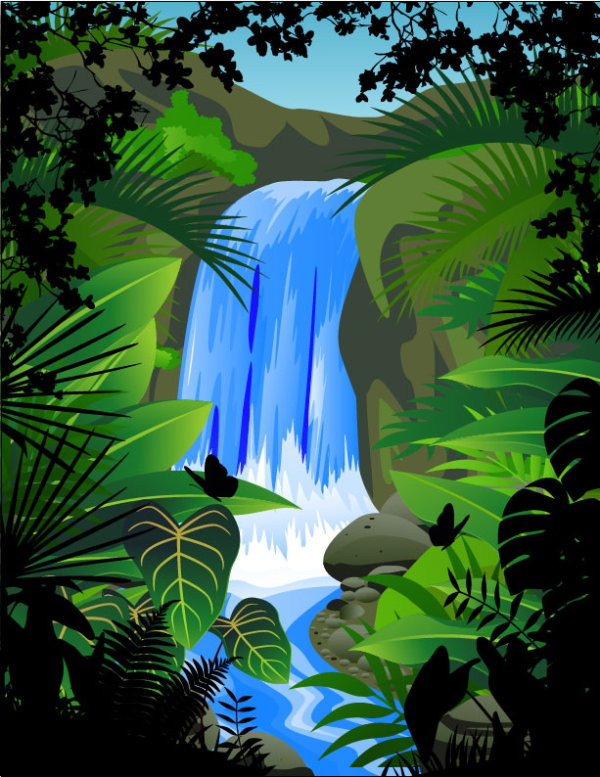 Was he at the waterfall?
Yes, he was.
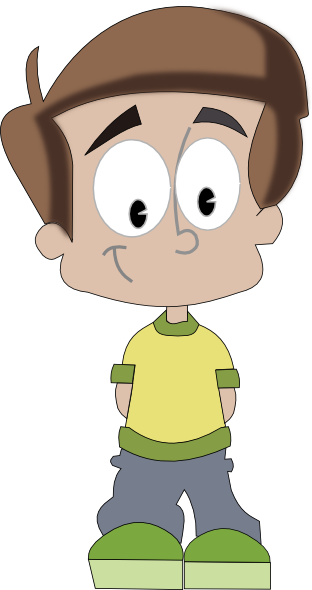 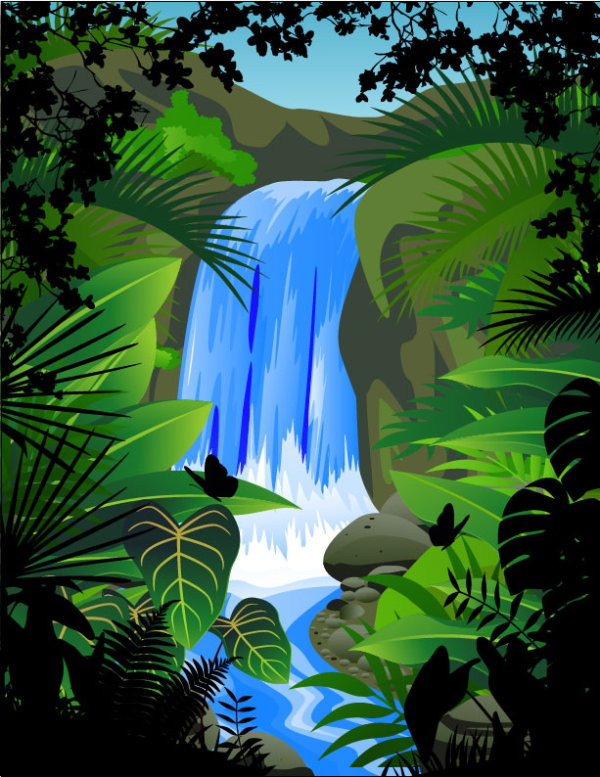 Was it good?
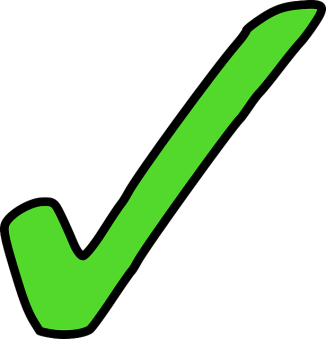 Yes, it was.
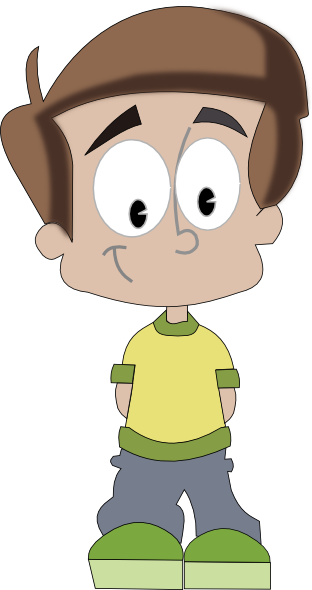 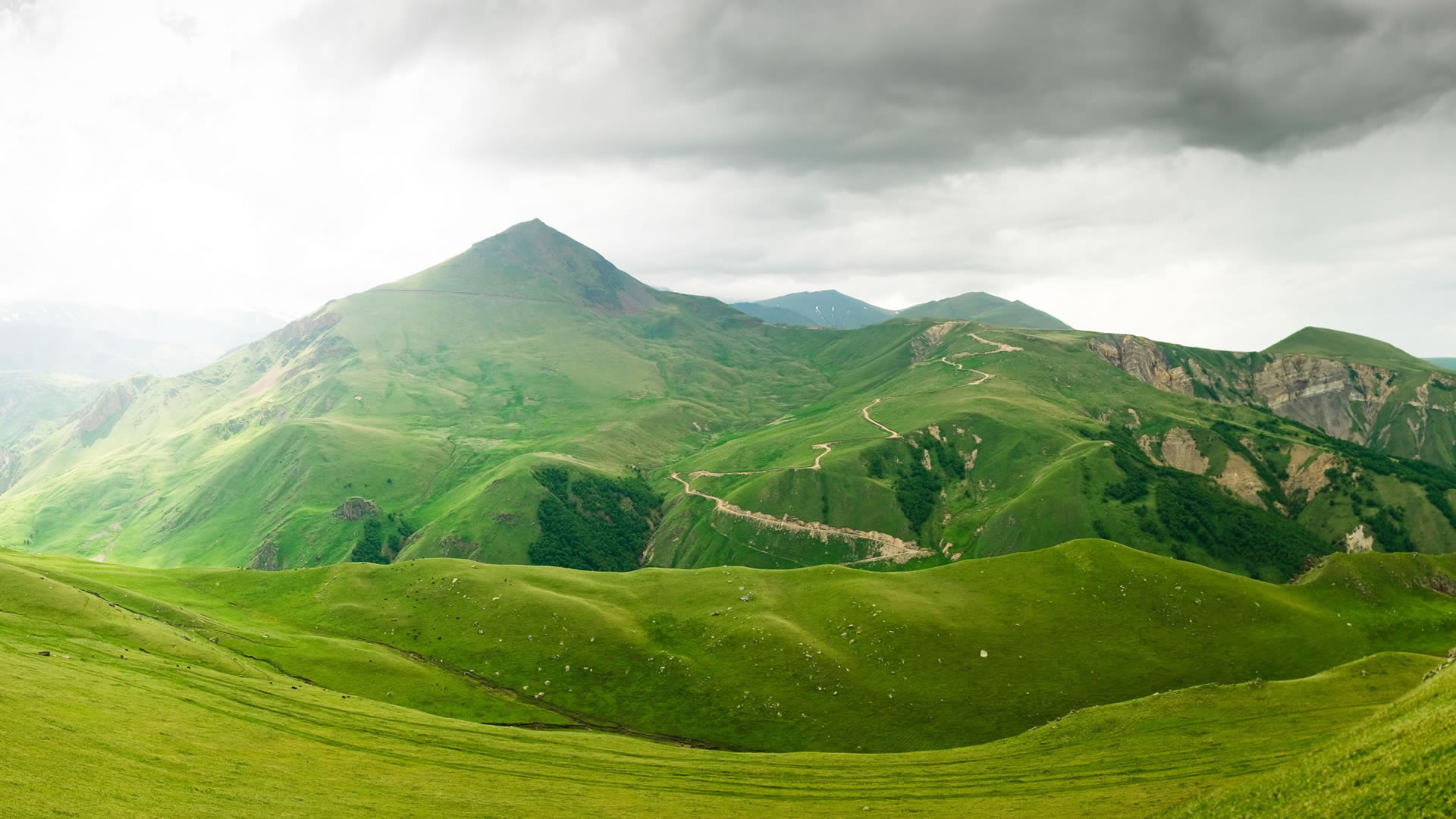 Where was Nancy?
She was in the mountains.
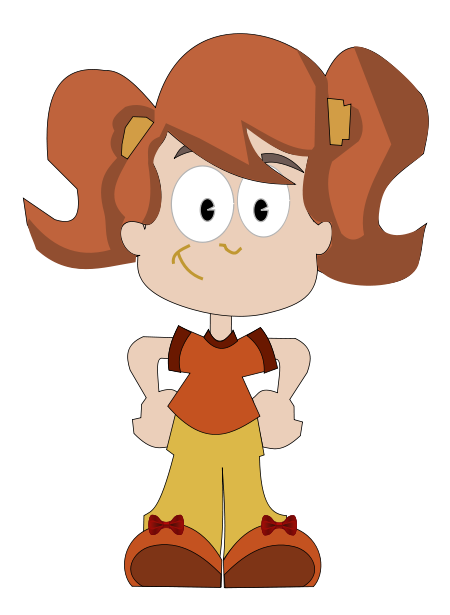 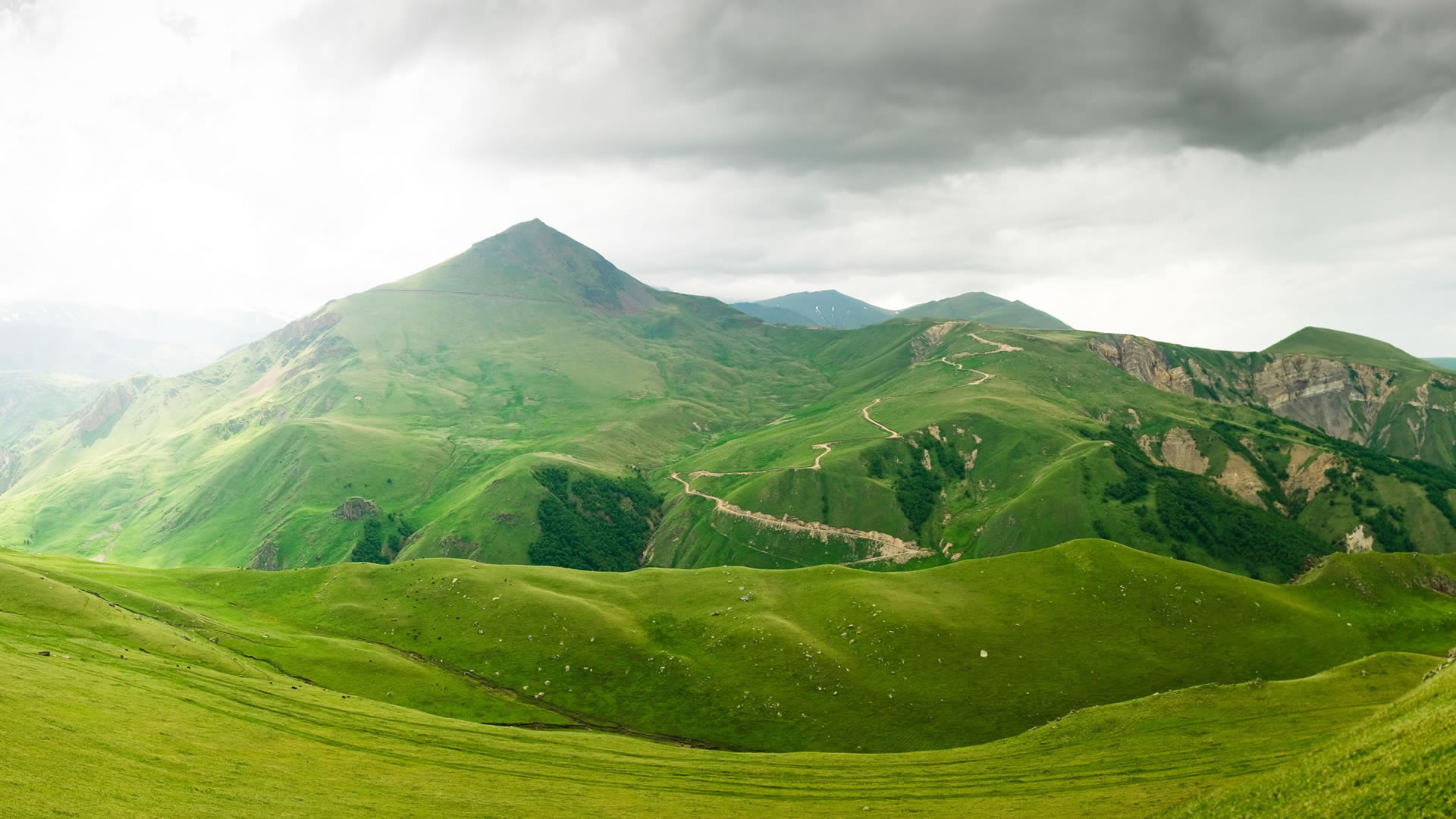 Was she at the beach?
No, she was not.
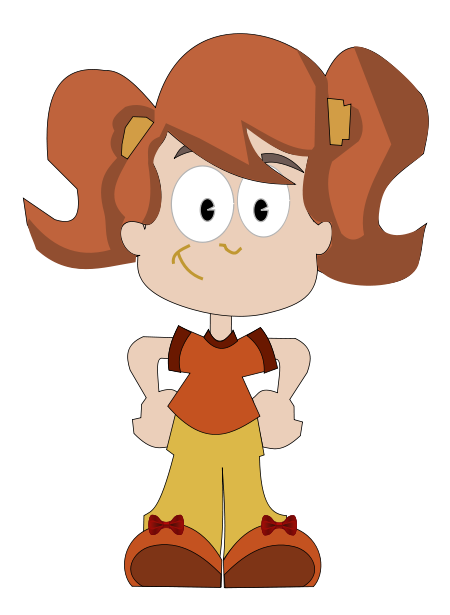 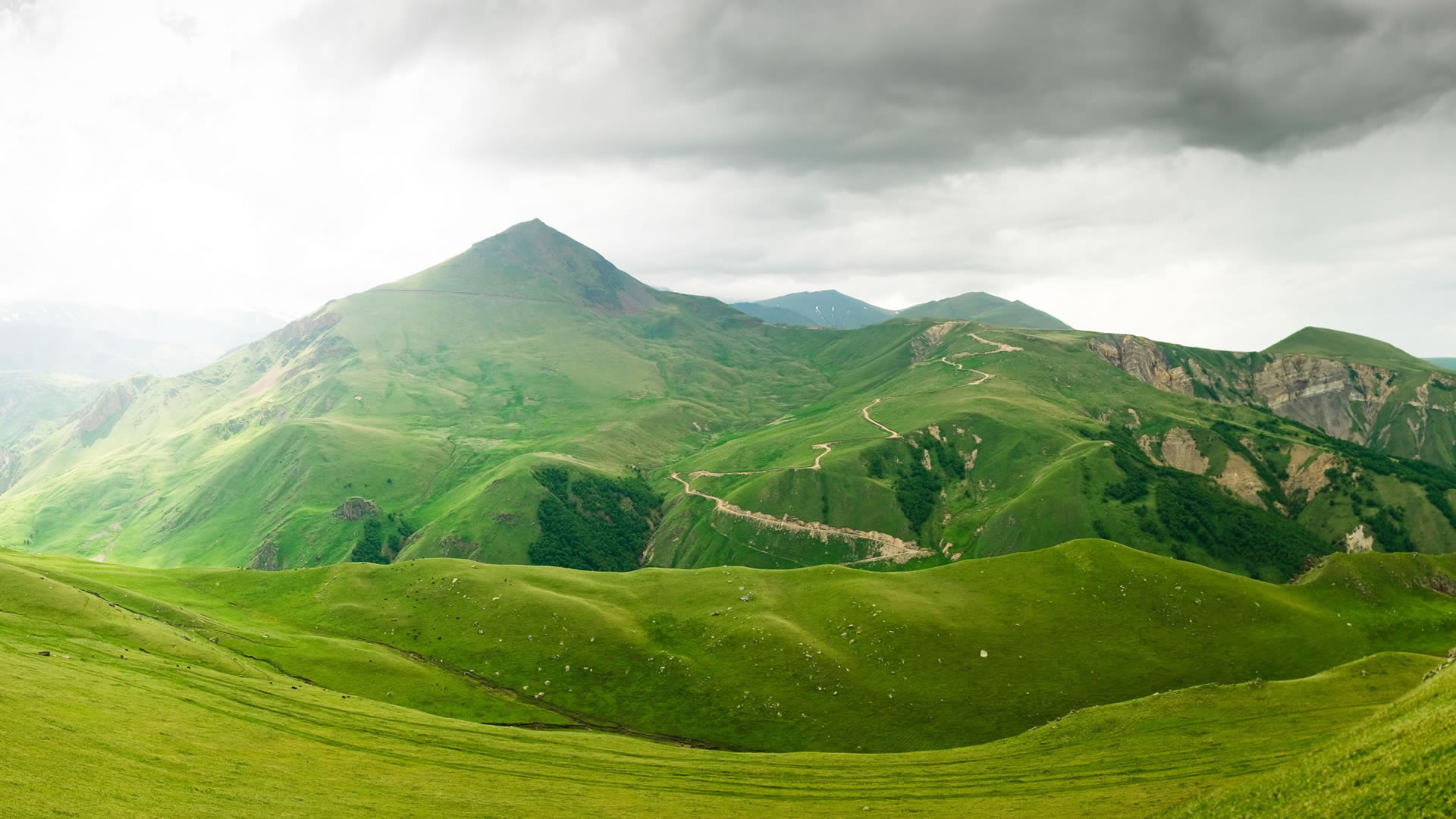 Was it good?
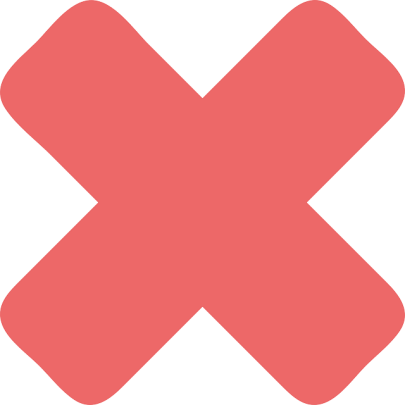 No, it was not.
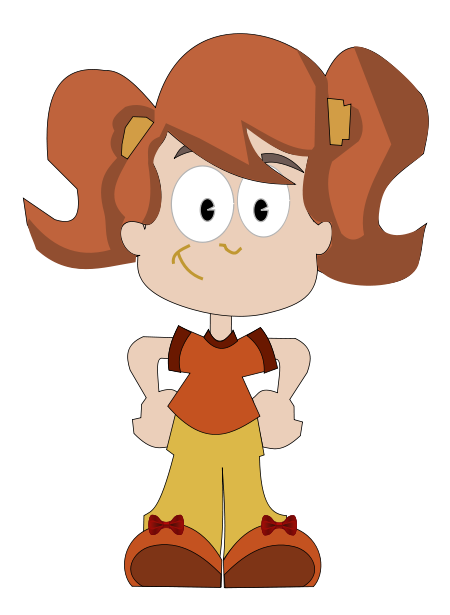 Let’s talk.
Use these questions to ask your friend.
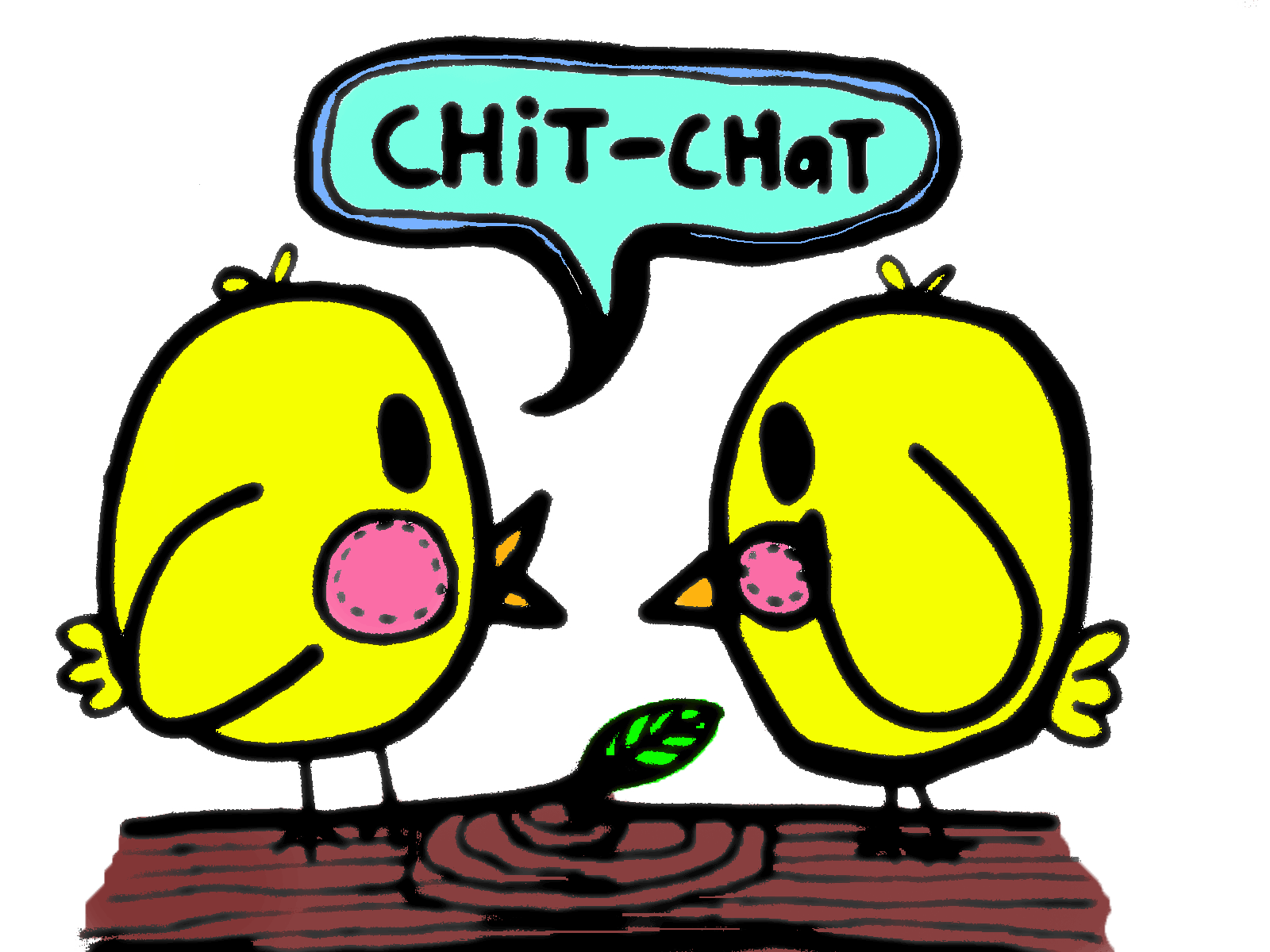 ตัวอย่าง
A	:  	Where were you on 				vacation?
B	:  	I was at the beach.
A	:  	Was it good?
B	:  	Yes, it was. 
	หรือ 	No, it was not.
วาดรูประบายสี พร้อมเขียนบรรยาย
I was in/on/at the _________.
It was / wasn’t good.